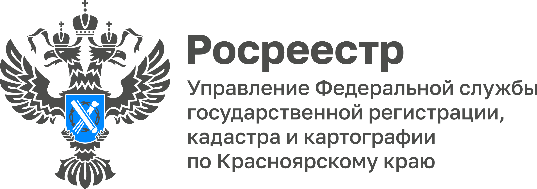 ПОЛУЧИТЬ ГОСУДАРСТВЕННЫЕ УСЛУГИ РОСРЕЕСТРА 
ПО КАДАСТРОВОМУ УЧЕТУ И РЕГИСТРАЦИИ ПРАВ СТАЛО ЕЩЕ ДОСТУПНЕЕ
Подать заявление через личный кабинет на сайте Росреестра:
ВНИМАНИЕ!!!  
Подача заявлений с использованием Личного кабинета сайта rosreestr.gov.ru возможна без использования электронной подписи
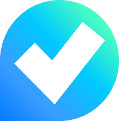 о невозможности государственной регистрации прав без личного участия правообладателя;
о внесении в ЕГРН сведений о ранее учтенном объекте недвижимости;
об исправлении технической ошибки;
о внесении в Единый государственный реестр недвижимости сведений об адресе электронной почты и (или) о почтовом адресе правообладателя;
о государственном кадастровом учете в связи с изменением основных сведений об объекте недвижимости;
государственном кадастровом учете и государственной регистрации права собственности на созданный или реконструированный объект ИЖС, садовый дом;
государственном кадастровом учете и государственной регистрации прав в отношении земельного участка или земельных участков, образуемых путем перераспределения земель;
государственном кадастровом учете и государственной регистрации в случае образования двух и более объектов путем раздела, объединения земельных участков.
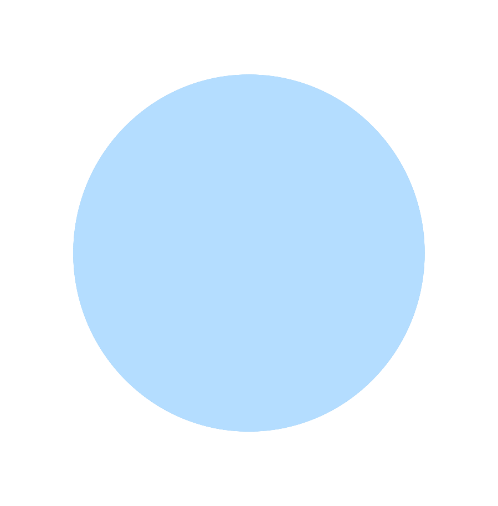 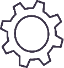 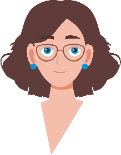 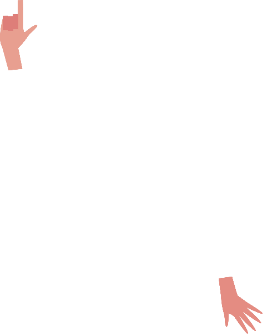 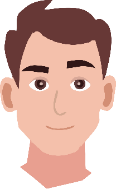 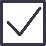 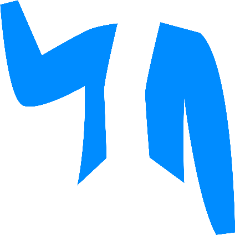 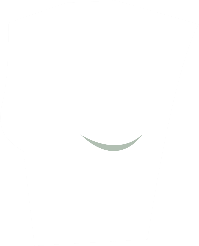 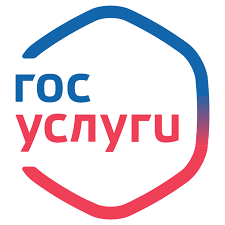 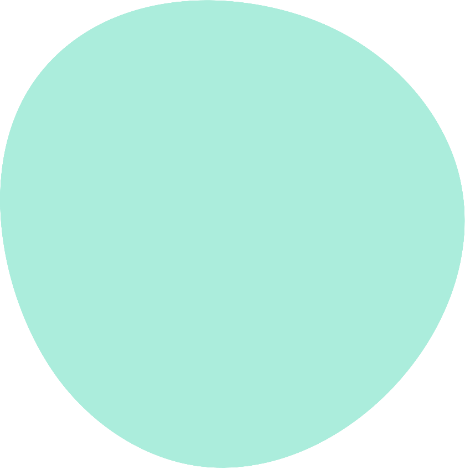 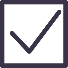 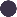 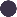 Достаточно быть зарегистрированным на Портале государственных услуг gosuslugi.ru
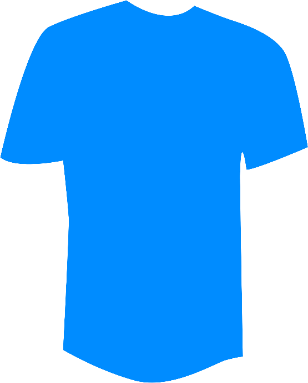 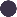 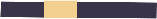 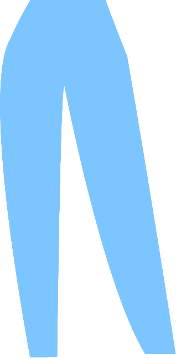 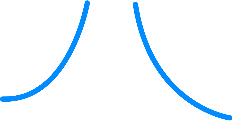 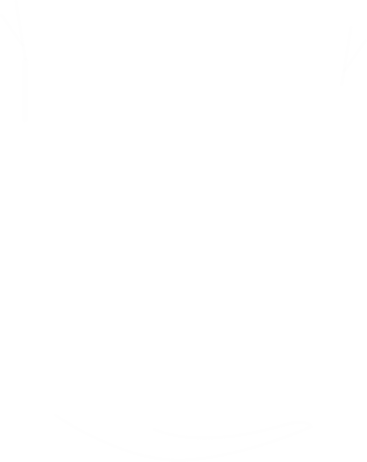 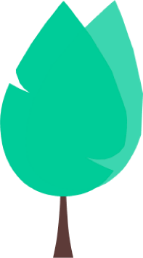 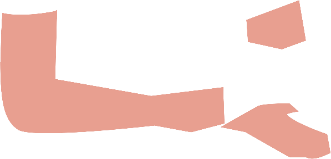 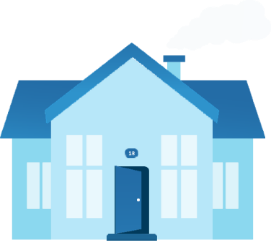 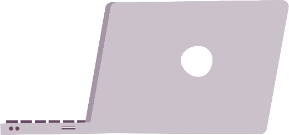 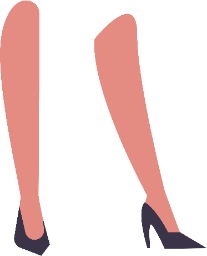 Результат рассмотрения заявлений отразится в личном кабинете на сайте Росреестра, будет заверен УКЭП государственного регистратора прав
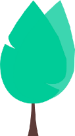 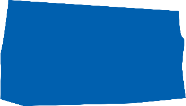 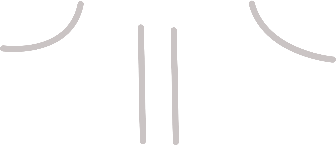 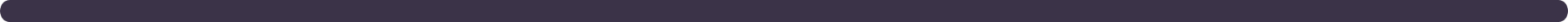 ПРЕИМУЩЕСТВА ПОЛУЧЕНИЯ УСЛУГ В ЭЛЕКТРОННОМ ВИДЕ
экстерриториальность 
(отсутствие привязки к месту нахождения недвижимости)
24/7
круглосуточность
прозрачность и простота
безопасность
сокращение сроков